NOMOΣ ΥΠ’ ΑΡΙΘΜ. 4957ΚΕΦΑΛΑΙΟ ΚΖ’ΟΡΓΑΝΩΣΗ ΚΑΙ ΛΕΙΤΟΥΡΓΙΑ ΕΙΔΙΚΩΝΛΟΓΑΡΙΑΣΜΩΝ ΚΟΝΔΥΛΙΩΝ ΕΡΕΥΝΑΣΆρθρα 248 -259
Βασικές αλλαγές λειτουργίας των Ε.Λ.Κ.Ε. σύμφωνα με το Νόμο 4957/2022 (Φ.Ε.Κ. Α’ 141/21.07.2022)
Τμήμα Οικονομικής και Ταμειακής Διαχείρισης
NOMOΣ ΥΠ’ ΑΡΙΘΜ. 4957ΚΕΦΑΛΑΙΟ ΚΖ’ΟΡΓΑΝΩΣΗ ΚΑΙ ΛΕΙΤΟΥΡΓΙΑ ΕΙΔΙΚΩΝΛΟΓΑΡΙΑΣΜΩΝ ΚΟΝΔΥΛΙΩΝ ΕΡΕΥΝΑΣΆρθρο 248
Μετακινήσεις
Βασικές αλλαγές λειτουργίας των Ε.Λ.Κ.Ε. σύμφωνα με το Νόμο 4957/2022 (Φ.Ε.Κ. Α’ 141/21.07.2022)
Τμήμα Οικονομικής και Ταμειακής Διαχείρισης
Άρθρο 248Έγκριση μετακίνησης (1/3)
παρ. 2 Με απόφαση του Προέδρου της Επιτροπής Ερευνών, κατόπιν εισήγησης του Επιστημονικού Υπευθύνου, εγκρίνεται η διενέργεια μετακινήσεων μελών της ομάδας έργου που είναι αναγκαία για την εκτέλεση έργων/προγραμμάτων που χρηματοδοτούνται από εθνικούς πόρους.
παρ. 3 Οι μετακινήσεις εκτός έδρας μελών της ομάδας έργου ή τρίτων φυσικών προσώπων στο πλαίσιο έργων/προγραμμάτων, που χρηματοδοτούνται από διεθνείς, ιδιωτικούς ή ίδιους πόρους, πραγματοποιούνται μόνο κατόπιν εντολής του Επιστημονικού Υπευθύνου, χωρίς να απαιτείται έγκριση άλλου οργάνου, και εξαιρούνται του ν. 4336/2015.
Σε έργα ΕΣΠΑ κ.α. οι μετακινήσεις εγκρίνονται πλέον, από τον Πρόεδρο της Επιτροπής Ερευνών, κατόπιν αιτήματος μετακίνησης που κάνει ο ΕΥ του έργου και όχι από την ΕΕ.
Σε έργα που χρηματοδοτούνται από διεθνείς, ιδιωτικούς/ιδίους πόρους οι μετακινήσεις εντέλλονται (με ΕΟ26) από τον ΕΥ του έργου και δεν τις εγκρίνει ο Πρόεδρος της ΕΕ.
Άρθρο 248Έγκριση μετακίνησης (2/3)
παρ. 2 Κατ’ εξαίρεση [στα έργα που χρηματοδοτούνται από εθνικούς πόρους] είναι δυνατή η έγκριση μετακινήσεων μελών της ομάδας έργου μετά τη διενέργειά τους έως και είκοσι (20) ημέρες από την επιστροφή των μετακινούμενων, κατόπιν υποβολής αιτιολογημένης εισήγησης του Επιστημονικού Υπευθύνου σχετικά με την αναγκαιότητα μετακίνησης και τους λόγους που δεν κατέστη δυνατή η έγκριση της μετακίνησης πριν από τη διεξαγωγή της.
Ο λόγος της εξαίρεσης αυτής θα πρέπει:

να είναι σημαντικός
να είναι επαρκώς αιτιολογημένος
Άρθρο 248Έγκριση μετακίνησης (3/3)
παρ. 5 Μέλη της ομάδας έργου που ανήκουν στο προσωπικό του Α.Ε.Ι., μέλη Διδακτικού Ερευνητικού Προσωπικού (Δ.Ε.Π.), Ειδικού Εκπαιδευτικού Προσωπικού (Ε.Ε.Π.) και Εργαστηριακού Διδακτικού Προσωπικού (Ε.ΔΙ.Π.) οφείλουν να ενημερώνουν τον Πρόεδρο της Συνέλευσης του Τμήματος για τη μετακίνησή τους στο πλαίσιο έργου/προγράμματος που συμμετέχουν και να μεριμνούν για να μη διαταράσσεται η ομαλή εκτέλεση των λοιπών καθηκόντων τους προς το Τμήμα.
Πλέον, όλα τα μέλη της ομάδας έργου που ανήκουν στο προσωπικό του Α.Ε.Ι., μέλη Δ.Ε.Π., Ε.Ε.Π. και Ε.ΔΙ.Π., οφείλουν να ενημερώσουν τον Πρόεδρο της Συνέλευσης του Τμήματος τους για τη μετακίνησή τους και να μεριμνούν για να μη διαταράσσεται η ομαλή εκτέλεση των καθηκόντων τους προς το Τμήμα.

Απαιτείται είτε ΥΔ είτε η αίτηση γνωστοποίησης απουσίας προς τον Πρόεδρο της Συνέλευσης του Τμήματος

Με λίγα λόγια, δεν απαιτείται η προσκόμιση άδειας από τον Αντιπρύτανη Διοικητικών Υποθέσεων
NOMOΣ ΥΠ’ ΑΡΙΘΜ. 4957ΚΕΦΑΛΑΙΟ ΚΖ’ΟΡΓΑΝΩΣΗ ΚΑΙ ΛΕΙΤΟΥΡΓΙΑ ΕΙΔΙΚΩΝΛΟΓΑΡΙΑΣΜΩΝ ΚΟΝΔΥΛΙΩΝ ΕΡΕΥΝΑΣΆρθρα 250, 252 και 256
Δαπάνες
Προμηθειών/Υπηρεσιών
Βασικές αλλαγές λειτουργίας των Ε.Λ.Κ.Ε. σύμφωνα με το Νόμο 4957/2022 (Φ.Ε.Κ. Α’ 141/21.07.2022)
Τμήμα Οικονομικής και Ταμειακής Διαχείρισης
Άρθρο 250Απευθείας αναθέσεις για τις ανάγκες έργων/προγραμμάτων (1/2)
παρ. 4 Αν δημόσιες συμβάσεις έχουν εκτιμώμενη αξία ίση ή μικρότερη του ποσού της παρ. 1 του άρθρου 118 του ν. 4412/2016 [και την τροποποίησή του], η παρακολούθηση της δημόσιας σύμβασης και η παραλαβή των ειδών ή υπηρεσιών γίνεται με βεβαίωση του Επιστημονικού Υπευθύνου.
Καταργήθηκε το εσωτερικό έντυπο ΕΟ32, καθώς ο ΕΥ βεβαιώνει πλέον, για την παραλαβή των αγαθών και υπηρεσιών του έργου του.

Τροποποιήθηκαν τα έντυπα:

ΕΟ31α (Πρωτόκολλο Παραλαβής για Ποσοτική & Ποιοτική Παραλαβή Υπηρεσιών / Αγαθών <2.500 €) και
ΕΟ31 (Πρωτόκολλο Παραλαβής για Ποσοτική & Ποιοτική Παραλαβή Υπηρεσιών / Αγαθών ≥ 2.500,01 € έως 30.000 €)
Άρθρο 250Απευθείας αναθέσεις για τις ανάγκες έργων/προγραμμάτων (2/2)
παρ. 1 Για δαπάνη που υπερβαίνει το ποσό των 10.000 ευρώ, ως απόδειξη έρευνας αγοράς νοείται η προσκόμιση τουλάχιστον δύο (2) οικονομικών προσφορών [...]. Για δαπάνες έως δέκα χιλιάδες (10.000,00) ευρώ ο Επιστημονικός Υπεύθυνος δύναται να προσκομίζει και μία (1) μόνο οικονομική προσφορά.
Ως οικονομική προσφορά λαμβάνεται υπόψη η προσφορά προϊόντος ή υπηρεσίας και από το ηλεκτρονικό κατάστημα του οικονομικού φορέα, από την οποία προκύπτουν κατ’ ελάχιστον η τιμή και τα απαιτούμενα τεχνικά χαρακτηριστικά του προϊόντος. Για δημόσιες συμβάσεις κατώτερης ή ίσης αξίας των δύο χιλιάδων πεντακοσίων (2.500) ευρώ, πλέον Φ.Π.Α., εφαρμόζεται η διαδικασία που προβλέπεται στον ν. 4412/2016 (Α’ 147, διορθώσεις σφαλμάτων Α’ 200 και Α’ 206).
Δαπάνη όπου ο κωδ. ΓΛΚ του ετήσιου ή συνολικού Π/Υ είναι:
Άρθρο 252Συμμετοχή σε συνέδρια/δημοσιεύσεις
παρ. 1 Για δαπάνες που αφορούν στο κόστος εγγραφής και συμμετοχής σε επιστημονικά συνέδρια και ημερίδες, καθώς και στη δημοσίευση επιστημονικών άρθρων, εργασιών, επιστημονικών μελετών και βιβλίων από οικονομικούς φορείς που έχουν την έδρα τους στην ημεδαπή ή αλλοδαπή, δεν εφαρμόζονται οι διατάξεις περί δημοσίων συμβάσεων του ν. 4412/2016 (Α’ 147, διορθώσεις σφαλμάτων Α’ 200 και Α’ 206). Η εξόφληση των δαπανών πραγματοποιείται μέσω εξόφλησης του νόμιμου φορολογικού παραστατικού, κατόπιν υποβολής αιτήματος πληρωμής του Επιστημονικού Υπευθύνου. Τα παραστατικά δύνανται να εκδίδονται είτε στα στοιχεία του Ειδικού Λογαριασμού Κονδυλίων Έρευνας είτε στα στοιχεία του συμμετέχοντος στο συνέδριο ή  του συγγραφέα της δημοσίευσης. Το παρόν εφαρμόζεται και για την εκτέλεση δαπανών που αφορούν σε συνδρομές σε βάσεις δεδομένων, σε επαγγελματικές, επιστημονικές και λοιπές οργανώσεις και στην  κατοχύρωση δικαιωμάτων διανοητικής ιδιοκτησίας [(ν.5029/2023 (τροποποίηση διατάξεων του ν.4957/2022)]
Δαπάνη δημοσίευσης επιστημονικού άρθρου: πραγματοποιείται κατόπιν προσκόμισης της αποδοχής (acceptance) δημοσίευσης του άρθρου.
Άρθρο 253Διαδικασία χορήγησης προκαταβολών
παρ. 1 Οι ΕΛΚΕ των ΑΕΙ, κατόπιν αιτήματος του Επιστημονικού Υπευθύνου, δύνανται να χορηγούν προκαταβολές και να εκδίδουν χρηματικά εντάλματα προπληρωμής (Χ.Ε.Π.) για την κάλυψη αναγκών [...]
παρ. 2 Το Χ.Ε.Π. χορηγείται με σκοπό την κάλυψη δαπανών που εμπίπτουν σε μια από τις ακόλουθες κατηγορίες: α) δαπάνες μετακίνησης εκτός έδρας, β) δαπάνες προμήθειας οργάνων, αναλωσίμων ή εξειδικευμένων υπηρεσιών από το εξωτερικό, γ) ανάγκες μικροεξόδων λοιπών δαπανών μέχρι το ποσό των χιλίων (1.000) ευρώ, δ) δαπάνες προβολής ή προώθησης που είναι αναγκαίες για την εκτέλεση έργων/προγραμμάτων
Για την έγκριση του ΧΕΠ απαιτείται πράξη του Προέδρου της ΕΕ κατόπιν αιτιολογημένου αιτήματος του ΕΥ
NOMOΣ ΥΠ’ ΑΡΙΘΜ. 4957ΚΕΦΑΛΑΙΟ ΚΖ’ΟΡΓΑΝΩΣΗ ΚΑΙ ΛΕΙΤΟΥΡΓΙΑ ΕΙΔΙΚΩΝΛΟΓΑΡΙΑΣΜΩΝ ΚΟΝΔΥΛΙΩΝ ΕΡΕΥΝΑΣΆρθρα 126, 127 και 243
Θέματα αποδοχών
Βασικές αλλαγές λειτουργίας των Ε.Λ.Κ.Ε. σύμφωνα με το Νόμο 4957/2022 (Φ.Ε.Κ. Α’ 141/21.07.2022)
Τμήμα Οικονομικής και Ταμειακής Διαχείρισης
Άρθρο 126Θέματα αποδοχών (1/5)
παρ. 4 [...]Οι αμοιβές των μελών Δ.Ε.Π., μελών Ε.Ε.Π. και Ε.ΔΙ.Π. από τη συμμετοχή σε έργα/προγράμματα υπόκεινται σε παρακράτηση πέντε τοις εκατό (5%) επί του ακαθάριστου ποσού της αμοιβής τους. Οι παρακρατήσεις αποτελούν ίδιους πόρους του Ε.Λ.Κ.Ε., σύμφωνα με την περ. δ) του άρθρου 230.
Πλέον, από 22/7/2022 και έπειτα τα μέλη ΕΕΠ και ΕΔΙΠ υπόκεινται σε παρακράτηση 5% υπέρ του ΕΛΚΕ, κάτι που δεν ίσχυε έως τις 21/7/2022.
Άρθρο 243Θέματα αποδοχών (2/5)
παρ. 6 [...] Για την απασχόληση δημοσίων υπαλλήλων σε έργα/προγράμματα των Ε.Λ.Κ.Ε. των Α.Ε.Ι. δεν καταβάλλονται ασφαλιστικές εισφορές υπέρ του Ηλεκτρονικού Εθνικού Φορέα Κοινωνικής Ασφάλισης (e-Ε.Φ.Κ.Α.) για κύρια σύνταξη και υγειονομική περίθαλψη, παροχές σε είδος και σε χρήμα, σύμφωνα με το άρθρο 55 του ν. 4509/2017 (Α’ 201).
Πλέον, από 22/7/2022 και έπειτα οι δημόσιοι υπάλληλοι δεν υπόκεινται σε κρατήσεις ασφαλιστικών εισφορών για κύρια σύνταξη και υγειονομική περίθαλψη.
Άρθρο 126Θέματα αποδοχών (3/5)
παρ. 3 Δικαίωμα αμοιβής για τη συμμετοχή σε προγράμματα της παρ. 1 έχει το διδακτικό προσωπικό των κατηγοριών α) έως δ) της παρ. 2 αποκλειστικά για την παροχή διδακτικού έργου που συνιστά πρόσθετη απασχόληση πέραν των ελάχιστων υποχρεώσεών του και υπό την προϋπόθεση ότι έχει εκπληρώσει τις ελάχιστες υποχρεώσεις του προς το Τμήμα στο οποίο υπηρετεί. Για τον σκοπό αυτό υποβάλλεται προς τον Ειδικό Λογαριασμό Κονδυλίων Έρευνας (Ε.Λ.Κ.Ε.) του Α.Ε.Ι. υπεύθυνη δήλωση του διδάσκοντος περί τήρησης των όρων και προϋποθέσεων πρόσθετης απασχόλησης σε προγράμματα της παρ. 1.
Στην παρ. 1 αναφέρεται στην παροχή διδακτικού έργου σε προγράμματα σπουδών δεύτερου και τρίτου κύκλου, Ξενόγλωσσα Προγράμματα Σπουδών (Ξ.Π.Σ.) και κάθε είδους εκπαιδευτικά προγράμματα του Κέντρου Επιμόρφωσης και Διά Βίου Μάθησης (Κ.Ε.ΔΙ.ΒΙ.Μ.)
Οι κατηγορίες α) έως δ) αφορούν στα μέλη ΔΕΠ, ΕΕΠ, ΕΔΙΠ και ΕΤΕΠ
Άρθρο 126Θέματα αποδοχών (4/5)
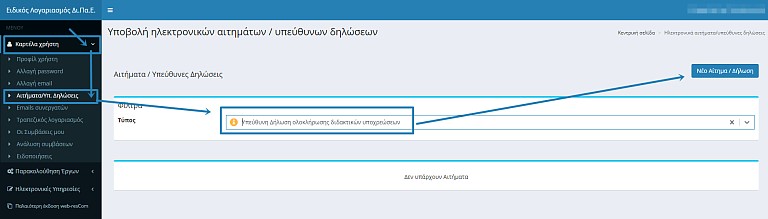 Διαδικασία υποβολής ΥΔ:
    (α) Ο διδάσκων αποκτά online κωδικούς webresCom (εάν δεν έχει ήδη)
    (β) Εισέρχεται στις υπηρεσίες webresCom
    (γ) από την “Καρτέλα χρήστη”, επιλέγει “Αιτήματα/Υπεύθυνες δηλώσεις” και
         από τα φίλτρα, τον τύπο: “Υπεύθυνη δήλωση ολοκλήρωσης διδακτικών
         υποχρεώσεων”
Άρθρο 126Θέματα αποδοχών (5/5)
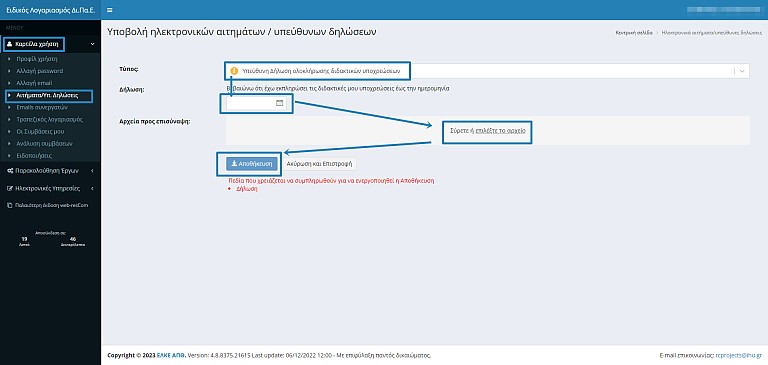 Διαδικασία υποβολής ΥΔ (...συνέχεια):
    (δ) Ακολούθως, μπορεί να δηλώσει την ημερομηνία εκπλήρωσης των
          διδακτικών του υποχρεώσεων και να επιλέξει το αρχείο της υπεύθυνης
          δήλωσης και να το συνυποβάλλει
Άρθρο 127Παροχή διδακτικού και ερευνητικού έργου από δημόσιους υπαλλήλους (1/2)
παρ. 1 Για το διδακτικό έργο σε προγράμματα πρώτου και δεύτερου κύκλου σπουδών, ξενόγλωσσα προγράμματα σπουδών και εκπαιδευτικά προγράμματα των Κέντρων Επιμόρφωσης και Διά Βίου Μάθησης (Κ.Ε.ΔΙ.ΒΙ.Μ.) των Ανώτατων Εκπαιδευτικών Ιδρυμά των (Α.Ε.Ι.), καθώς και για το ερευνητικό έργο προς τα Α.Ε.Ι. και ερευνητικούς και τεχνολογικούς φορείς, το οποίο παρέχεται από υπαλλήλους φορέων του δημόσιου τομέα, όπως αυτός οριοθετείται στην περ. α)της παρ. 1 του άρθρου 14 του ν. 4270/2014 (Α’ 143),δεν εφαρμόζεται το άρθρο 31 του Κώδικα Κατάστασης Δημοσίων Πολιτικών Υπαλλήλων και Υπαλλήλων Ν.Π.Δ.Δ. (ν. 3528/2007 Α’ 26), περί της άδειας άσκησης ιδιωτικού έργου με αμοιβή, ή άλλες αντίστοιχες διατάξεις, υπό την προϋπόθεση ότι εκτελείται εκτός του ωραρίου εργασίας των υπαλλήλων. Σε κάθε άλλη περίπτωση απαιτείται προηγούμενη άδεια άσκησης ιδιωτικού έργου με αμοιβή.
Πλέον, για τους δημοσίους υπαλλήλους που εκτελούν διδακτικό έργο δεν απαιτείται προσκόμιση άδειας από την υπηρεσία τους, αλλά απαιτείται η αίτηση γνωστοποίησης προς αυτή.
Άρθρο 127Παροχή διδακτικού και ερευνητικού έργου από δημόσιους υπαλλήλους (2/2)
παρ. 2 διατηρούν την υποχρέωση έγγραφης ενημέρωσης της υπηρεσίας τους, αν αναλάβουν σχετική δραστηριότητα, γνωστοποιώντας τα ακόλουθα στοιχεία: α) το Α.Ε.Ι. ή τον ερευνητικό ή τεχνολογικό φορέα προς το οποίο θα παρασχεθεί το διδακτικό ή ερευνητικό έργο, β) το ακριβές αντικείμενο, γ) τη χρονική διάρκεια και δ) τις ημέρες και ώρες απασχόλησής τους ανά εβδομάδα. Η παράλειψη ενημέρωσης της υπηρεσίας εκ μέρους του υπαλλήλου συνιστά πειθαρχικό παράπτωμα, σύμφωνα με την περ. κε) της παρ. 1 του άρθρου 107 του ν. 3528/2007.
Επιπρόσθετα, στην αίτηση γνωστοποίησης θα πρέπει να αναγράφονται:
(α) Το Διεθνές Πανεπιστήμιο τη Ελλάδος, ως φορέα στον οποίο θα παρασχεθεί το διδακτικό έργο
(β) Το ακριβές αντικείμενο της διδασκαλίας
(γ) Τη χρονική διάρκειά του
(δ) Τις ημέρες και ώρες απασχόλησης ανά εβδομάδα
NOMOΣ ΥΠ’ ΑΡΙΘΜ. 4957ΚΕΦΑΛΑΙΟ ΚΖ’ΟΡΓΑΝΩΣΗ ΚΑΙ ΛΕΙΤΟΥΡΓΙΑ ΕΙΔΙΚΩΝΛΟΓΑΡΙΑΣΜΩΝ ΚΟΝΔΥΛΙΩΝ ΕΡΕΥΝΑΣΆρθρο 253
Ειδικά θέματα / Επισημάνσεις
Βασικές αλλαγές λειτουργίας των Ε.Λ.Κ.Ε. σύμφωνα με το Νόμο 4957/2022 (Φ.Ε.Κ. Α’ 141/21.07.2022)
Τμήμα Οικονομικής και Ταμειακής Διαχείρισης
Άρθρο 253Κίνητρα επιχειρήσεων για χρηματοδότηση έρευνας (1/2)
παρ. 1 Δαπάνες επιχειρήσεων που αφορούν στη χρηματοδότηση των Ειδικών Λογαριασμών Κονδυλίων Έρευνας (Ε.Λ.Κ.Ε.) των Ανώτατων Εκπαιδευτικών Ιδρυμάτων (Α.Ε.Ι.) της ημεδαπής για την εκπόνηση βιομηχανικών διδακτορικών, την ανάπτυξη ερευνητικών συμπράξεων, τη διεξαγωγή ερευνητικών έργων με σκοπό τη διεξαγωγή βιομηχανικής έρευνας και την εκπόνηση κλινικών δοκιμών, λογίζονται ως δαπάνες επιστημονικής και τεχνολογικής έρευνας. Στις περιπτώσεις της παρούσας εφαρμόζεται το άρθρο 22Α του Κώδικα Φορολογίας Εισοδήματος (ν. 4172/2013, Α’ 167).
Σύμφωνα με τον ν. 4172/2013 οι δαπάνες επιστημονικής και τεχνολογικής έρευνας, εκπίπτουν από τα ακαθ. έσοδα των επιχ/σεων, κατά το χρόνο της πραγματοποίησής τους, κατά 100%
Άρθρο 253Κίνητρα επιχειρήσεων για χρηματοδότηση έρευνας (2/2)
παρ. 2 Τα κέρδη των επιχειρήσεων από την εκμετάλλευση ευρεσιτεχνίας διεθνώς αναγνωρισμένης στο όνομά της, που αναπτύχθηκε στο πλαίσιο χρηματοδότησης Α.Ε.Ι. της ημεδαπής για την εκπόνηση βιομηχανικής έρευνας, απαλλάσσονται από τον φόρο εισοδήματος για έως τρεις (3) συνεχόμενες χρήσεις, αρχής γενομένης από τη χρήση μέσα στην οποία πραγματοποιήθηκαν για πρώτη φορά τα κέρδη αυτά, σύμφωνα με το άρθρο 71Α του ν. 4172/2013.
Το συγκεκριμένο αποτελεί ακόμη ένα κίνητρο για συνεργασία με επιχειρήσεις
Εύρυθμη λειτουργία (1/2)
Έγκαιρη υποβολή εντολών πληρωμής δαπανών με τα δικαιολογητικά τους (τιμολόγια κ.α.) έως τη 10η ημέρα του επόμενου μήνα, από την έκδοση του παραστατικού

Ιδιαίτερη προσοχή πρέπει να δίνεται για δαπάνες που αφορούν σε:
Παραστατικά από το εξωτερικό
Παραστατικά αγορών που αφορούν στο άρ. 39α, παρ.5 (ΠΟΛ 1150/2017), δηλαδή σε:
Φορητούς Η/Υ (laptop/notebook)
Ταμπλέτες (tablet)
Κινητά τηλέφωνα
Παραστατικά που αφορούν σε απαλλαγές ΦΠΑ, που έχουν εγκριθεί από τη Δ.Ο.Υ. βάσει της ΠΟΛ 1128/97
Όλα τα έργα παροχής υπηρεσιών που έχουν υποχρέωση απόδοσης και αντίστοιχα έκπτωσης του ΦΠΑ
Εύρυθμη λειτουργία (1/2)
Η έγκαιρη υποβολή βοηθά:

Στην αποφυγή υποβολής εκπρόθεσμων δηλώσεων Φ.Π.Α., καθώς και συναφών ενδοκοινοτικών δηλώσεων

Στην αποφυγή επιβολής προστίμων/προσαυξήσεων

Στη σημαντική μείωση του διοικητικού κόστους...  και τέλος,

Στην εύρυθμη λειτουργία του ΕΛΚΕ
Ευχαριστούμε για την προσοχή σας..!
Τμήμα Οικονομικής και Ταμειακής Διαχείρισης